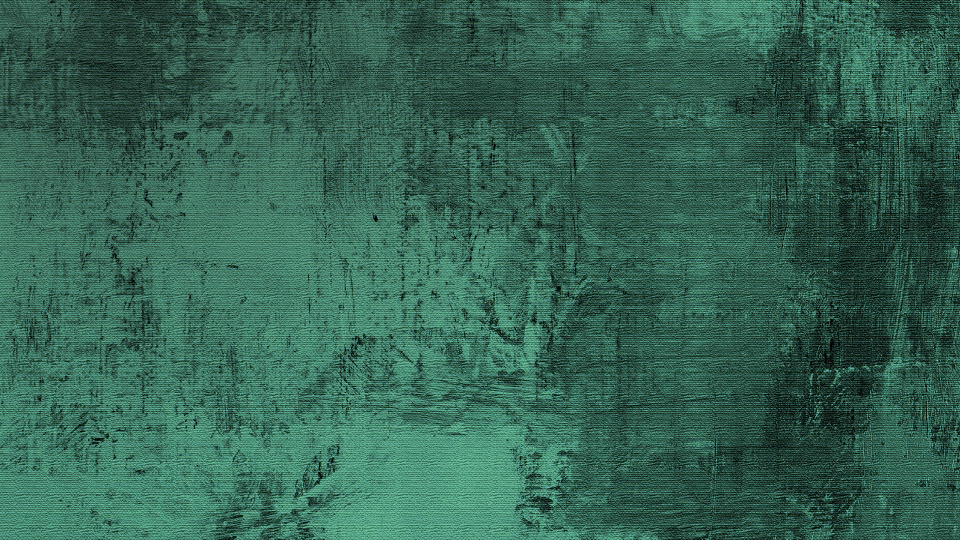 SMART Goals for Project Management Slide Template
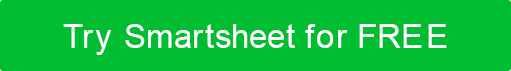 What is the outcome you would like to achieve with this project?
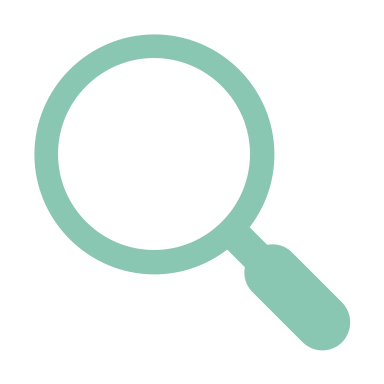 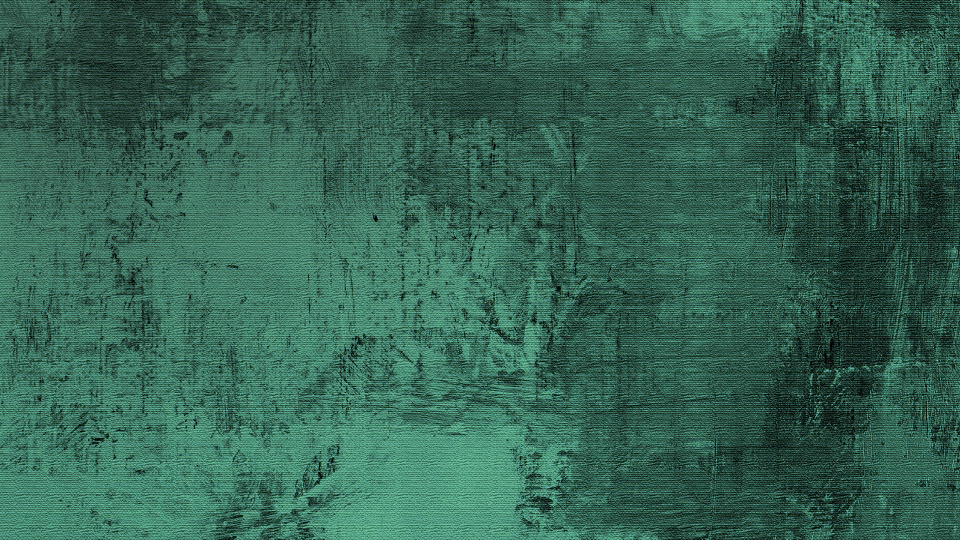 What, specifically, will this project accomplish? Who needs to be involved? 
What needs to be accomplished beforehand?
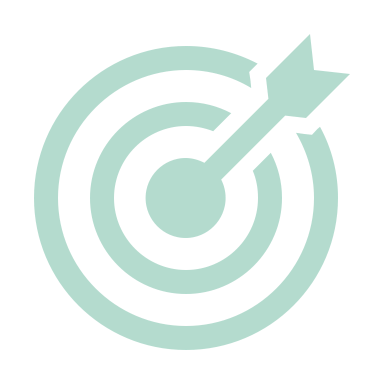 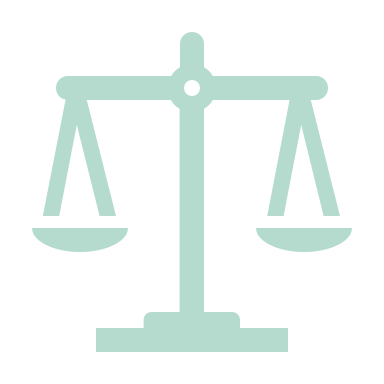 What metrics will you use to measure the success of this project?
What do you need in order to achieve project success? Support from others? 
Additional skills? Access to information or equipment?
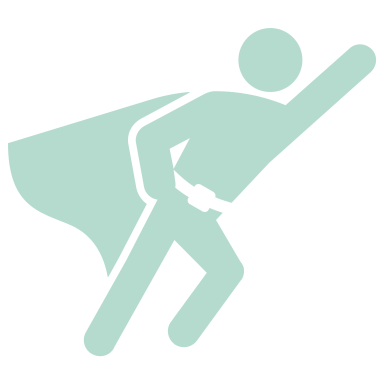 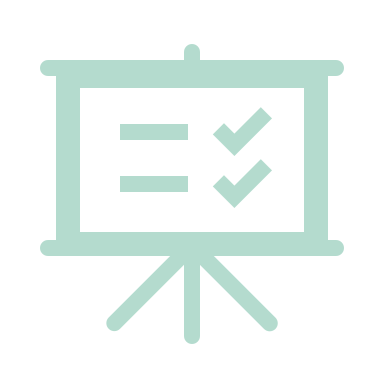 How does this tie into the larger company goals? 
Why is now the time to start this project?
When will you determine the success or failure of this project?
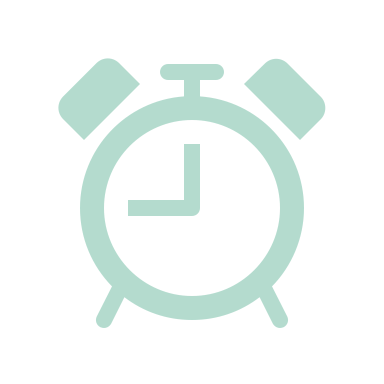 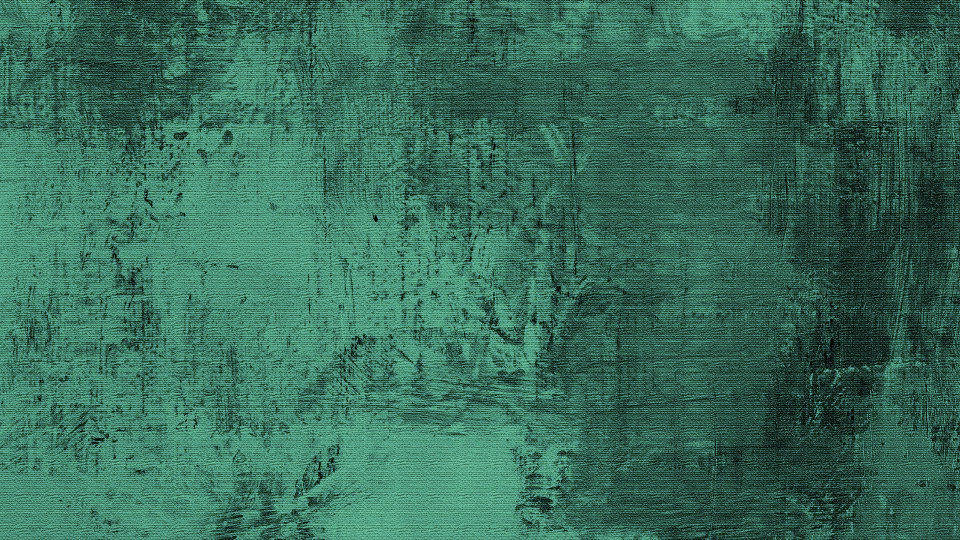 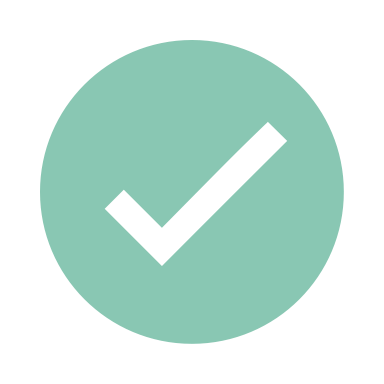 Review what you have written and create a comprehensive project goal statement 
that encompasses each element of the SMART goal setting process.